Учитель высшей категории
МОУ КСОШ № 32
Топчиева С.И.
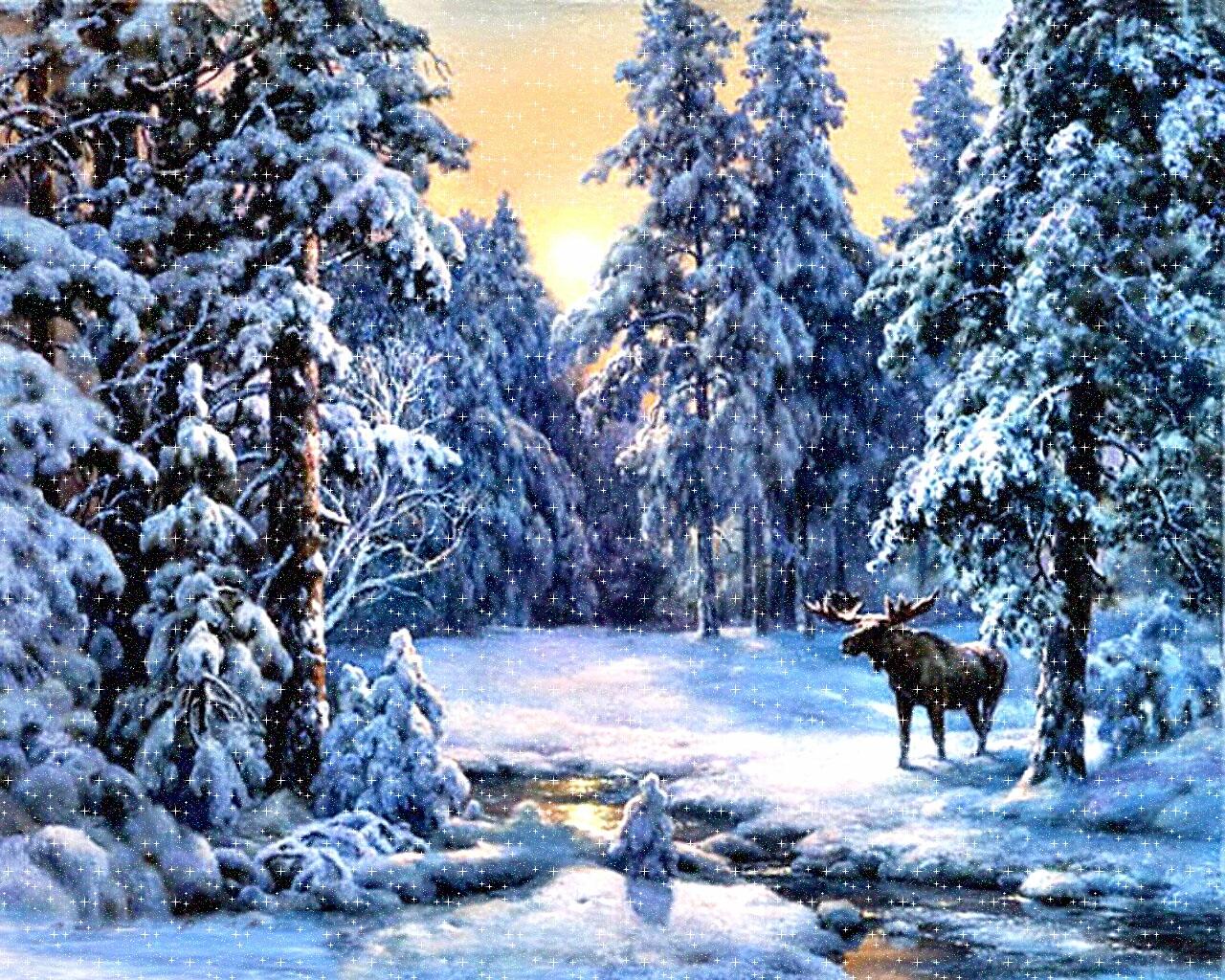 кроссворды
Красная книга
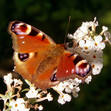 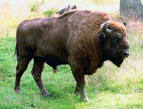 1
у
с
а
ч
2
8.
1.
в
е
р
б
л
ю
д
3
к
о
с
у
л
я
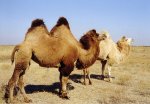 4
н
о
с
о
р
о
г
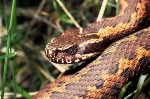 5
с
о
в
а
6
з
е
б
р
а
2.
7
г
а
д
ю
к
а
7.
8
з
у
б
р
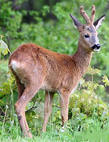 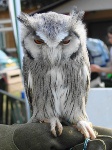 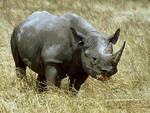 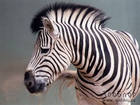 3.
4.
5.
6.
загадки
6. Зверь такой на свете есть.
Он немытого не ест.
Всё в реке ополоснёт,
А зовётся он ………….
Хвост крючком,
       Нос торчком.
1
с
в
и
н
ь
я
2.Зимой спит,
Летом ульи ворошит.
2
м
е
д
в
е
д
ь
7.Днём спит, ночью летает,
Прохожих пугает.
3
ж
и
р
а
ф
4
с
т
р
е
к
о
з
а
8. С ветки прыгает на ветку,
Ест бананы и конфетки
И другие сладости
К общей детской радости.
3. Он высокий и пятнистый
С длинной, длинной шеей.
И питается он листьями,
Листьями деревьев.
5
м
ы
ш
ь
6
е
н
о
т
7
ф
и
л
и
н
8
о
б
е
з
ь
я
н
а
9. Водяные мастера
Строят дом без топора.
Дом из хвороста и тины,
И построили плотину.
4. На ромашку у ворот
 опустился вертолёт.
Золотистые глаза. 
Кто же это? …….
9
б
о
б
р
ы
10
з
а
й
ч
и
ш
к
а
10.Длинные ушки, быстрые лапки
Серый, но не мышка. Кто это? ……
5. Кто над нами
Вверх ногами?
Пословицы
За двумя зайцами погонишься,
       Ни одного не поймаешь.
3. Без труда, не вынешь
 и рыбку из пруда.
1
д
в
у
м
я
2
р
а
б
о
т
а
е
т
3
т
р
у
д
а
4
г
л
я
д
и
т
4. Сколько волка не корми,
 а он всё равно в лес глядит.
2. Пчела мала, да и та работает.
Авторы произведений
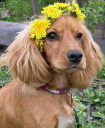 4.Панкрат вылечил коня.
Конь  остался при мельнице.
1.Так прожили лев и собачка
целый год в одной клетке.
Теплый хлеб
Лев и собачка
5.-Журавушка, дорогой!
Вставь мне львиные клыки!
2. Ягнёнок в жаркий день
Зашёл к ручью напиться.
1
т
о
л
с
т
о
й
Ошибка
2
к
р
ы
л
о
в
Волк и Ягнёнок
3
б
и
а
н
к
и
4
п
а
у
с
т
о
в
с
к
и
5
м
и
х
а
л
к
о
в
6
и
з
м
а
й
л
о
в
3. Скучно Егорке целый день в избе.
Глянет в окошко, бело кругом.
6.В лесу соловушко зарёй вечерней пел,
А филин на сосне нахмуряся сидел.
Филин и чиж
По следам